ΣΥΜΒΟΥΛΙΟ ‘’ΑΝΤΑΓΩΝΙΣΤΙΚΟΤΗΤΑ’’ (COMPET)
Κουραχάνη Κωνσταντίνα
Εισαγωγή
Πρόκειται για 1 από τις 10 συνθέσεις του Συμβουλίου της Ε.Ε που είναι μια ενιαία νομική οντότητα.
 
Συγκροτείται από  τους υπουργούς όλων των κρατών μελών που είναι αρμόδιοι για το εμπόριο, την οικονομία, την βιομηχανία, την έρευνα-καινοτομία και το διάστημα>  προς συζήτηση θέματα.
+Αρμόδιοι Επίτροποι δεν έχουν δικαίωμα ψήφου

Στόχος: Η ανταγωνιστικότητα και η ανάπτυξη της ΕΕ > Σημαντικός ο ρόλος του COMPET αφού μεγάλο % του προϋπολογισμού κατευθύνεται προς την ανάπτυξη της Ε.Ε καθώς αποτελεί μια δυναμική πολιτική οντότητα.
Τομείς
Εσωτερική αγορά (>Ενιαία αγορά) :Το Συμβούλιο ασκεί νομοθετικό έργο για να άρει τους φραγμούς και να διευκολύνει τη διασυνοριακή ροή προϊόντων, ανθρώπων, κεφαλαίων και υπηρεσιών.
Βελτιώνει το επιχειρησιακό περιβάλλον> χρηματοδοτήσεις, περιορισμό της γραφειοκρατίας, επιβράβευση και προώθηση της καινοτομίας 
Στον τομέα της βιομηχανίας, διαμορφώνει μια οριζόντια προσέγγιση -λαμβάνοντας υπόψη τις ιδιαιτερότητες της- που αποβλέπει να ενσωματώσει ζητήματα βιομηχανικής πολιτικής σε όλες τις άλλες συναφείς πολιτικές της ΕΕ.
Στους τομείς της έρευνας, της καινοτομίας και του διαστήματος στοχεύει να διευρύνει την επιστημονική και τεχνολογική βάση της ευρωπαϊκής βιομηχανίας, ώστε να προωθήσει τη διεθνή της ανταγωνιστικότητα και να δημιουργήσει ανάπτυξη και απασχόληση. 
     Το Συμβούλιο συνεργάζεται με τον Ευρωπαϊκό Οργανισμό Διαστήματος για να αναπτύξει την ευρωπαϊκή διαστημική πολιτική.
Προτεραιότητες σλοβακικής Προεδρίας (1/7/2016- 31/12/2016)
Ανάπτυξη της ενιαίας αγοράς για να διευκολύνει την ελεύθερη κυκλοφορία αγαθών και υπηρεσιών και να μειώσει τις διακρίσεις μεταξύ περιφερειών. 
 Μεταρρύθμιση των δικαιωμάτων πνευματικής ιδιοκτησίας  και συγκεκριμένα εκπόνηση σχεδίου νόμου σε συνεργασία με το Ε.Κ για την δυνατότητα διασυνοριακής μεταφοράς ψηφιακού περιεχομένου
Βελτίωση της νομοθεσίας
 Τρόποι ενίσχυσης της  ανταγωνιστικότητας της βιομηχανίας της ΕΕ.
 Συνεργασία όσον αφορά την προστασία των καταναλωτών, που αποσκοπεί να τονώσει το διασυνοριακό εμπόριο ενισχύοντας την εποπτεία της αγοράς.
Από την θεωρία στην πράξη- Σύνοδος του COMPET- Ψηφίσματα και Συμπεράσματα Προεδρίας
Συμβούλιο «Ανταγωνιστικότητα» 28/11/2016 

1.Ψηφιακή ενιαία αγορά 
Απαγόρευση Γεωγραφικού  Αποκλεισμού στο Ηλεκτρονικό Εμπόριο>εξάλειψη & πρόληψη των διακρίσεων στις διασυνοριακές πωλήσεις αγαθών και υπηρεσιών> οικονομική ώθηση του κλάδου και πρόσβαση καταναλωτών σε μεγαλύτερη γκάμα αγαθών

Ιστορικό έγκρισης 
Η Επιτροπή υπέβαλε την αρχική πρόταση στο Συμβούλιο και το Ευρωπαϊκό Κοινοβούλιο στις 25 Μαΐου 2016. Το Συμβούλιο αποφάσισε και ξεκινούν οι διαπραγματεύσεις με το Ε.Κ
2. Εξέταση της ανταγωνιστικότητας της Ε.Ε με όρους δεξιοτήτων 
Προβληματισμός η αναντιστοιχία ικανοτήτων με μελλοντικές ανάγκες 
Ατζέντα δεξιοτήτων. Αλληλεξάρτηση συνθέσεων
4. Στήριξη των νέων ερευνητών >ελκυστικότερη επιστημονική σταδιοδρομία
3. Ενιαίο σύστημα προστασίας των ευρεσιτεχνιών 
  Το Ηνωμένο Βασίλειο θα ξεκινήσει τις προετοιμασίες για  την ίδρυση του Ενιαίου Δικαστηρίου Διπλωμάτων Ευρεσιτεχνίας> προστασία ευρεσιτεχνιών.
5. Ενίσχυση συνεργασίας EU-ESA και αυτονομία της Ευρώπης στη χρήση του διαστήματος
[Speaker Notes: promoting the development of flexible, future-proof vocational education and training systems; – upskilling the workforce, notably through the proposal for establishing a Skills Guarantee; – validating skills acquired and facilitating recognition across companies, sectors and countries; – supporting the skills profiling and validation of refugees for easier integration into the labour market; – better anticipating future skill needs, including through the set-up of sectoral blueprints in key sectors of the economy and the set-up of national and local coalitions for digital jobs and skills. 

The strategy revolves around four strategic goals: 1) maximising the benefits of space for society and the EU economy 2) fostering a globally competitive and innovative European space sector 3) reinforcing Europe's autonomy in accessing and using space in a secure and safe environment 4) strengthening Europe's role as a global actor in space and promoting international cooperation]
Αποτελέσματα άλλων συνεδριάσεων
http://www.consilium.europa.eu/el/meetings/compet/2014/02/20/
http://www.consilium.europa.eu/el/meetings/compet/2014/09/25-26/
http://www.consilium.europa.eu/el/meetings/compet/2014/09/25-26/
http://www.consilium.europa.eu/el/meetings/compet/2014/12/04-05/
http://www.consilium.europa.eu/el/meetings/compet/2015/03/02-03/
Συμπεράσματα
Σε κάθε περίπτωση το COMPET προσπαθεί να οικοδομήσει :
Οικονομικά ισχυρή Ευρώπη
 Σύγχρονη ενιαία αγορά
Δραστήρια Ευρώπη σε παγκόσμιο επίπεδο
Πηγές
www.consilium.eu
europa.eu
http://www.esa.int/About_Us/Welcome_to_ESA/Joint_statement_on_shared_vision_and_goals_for_the_future_of_Europe_in_space_by_the_EU_and_ESA
http://ec.europa.eu/growth/single-market/strategy_en
http://www.eu2016.sk/data/documents/bratislava-declaration-of-young-researchers-final.pdf
http://www.esa.int/Our_Activities/Navigation/Galileo/Launching_Galileo
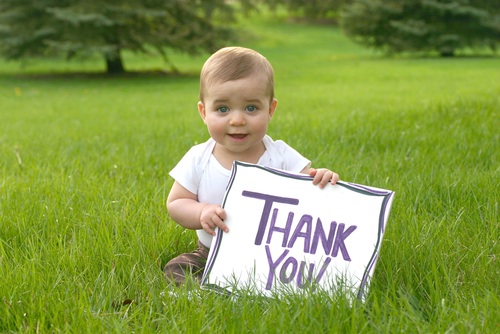 Ευχαριστώ πολύ για την προσοχή σας